Муниципальное бюджетное общеобразовательное учреждение
«Лицей им. Г.Ф. Атякшева».
Презентация к уроку библиотечно-информационной грамотности
«Структура книги»
Подготовила: 
педагог-библиотекарь  Фролова Т. Б.
г. Югорск
2013 г.
Структура книги
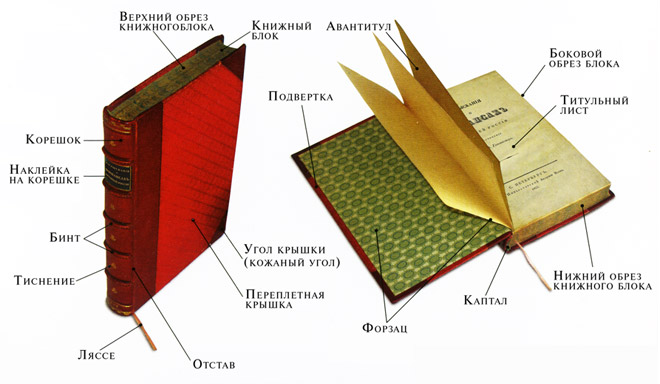 Элементы книги

Обложка или переплет
Корешок
Форзац
Титул 
Шмуцтитул
Аннотация
Предисловие
Иллюстрация
Содержание или оглавление
Алфавитный указатель
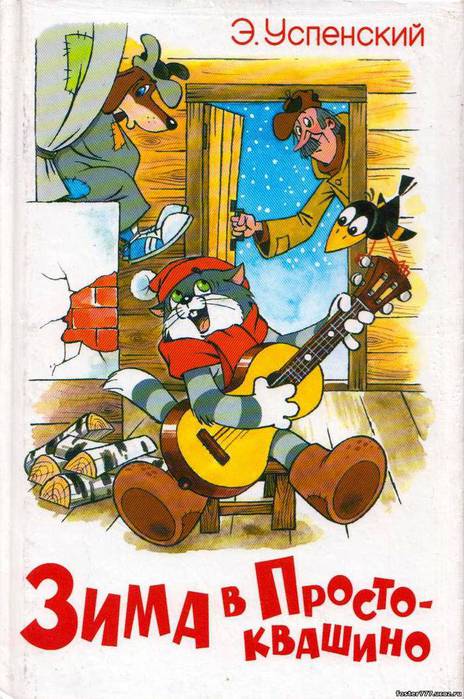 Обложка. 
У  тонких книг  - 
обложка – на ней написаны фамилия автора, название книги.
Переплет.
У объемных книг картонный, прочный переплет – защищает книгу от неприятностей, продлевает срок её жизни.
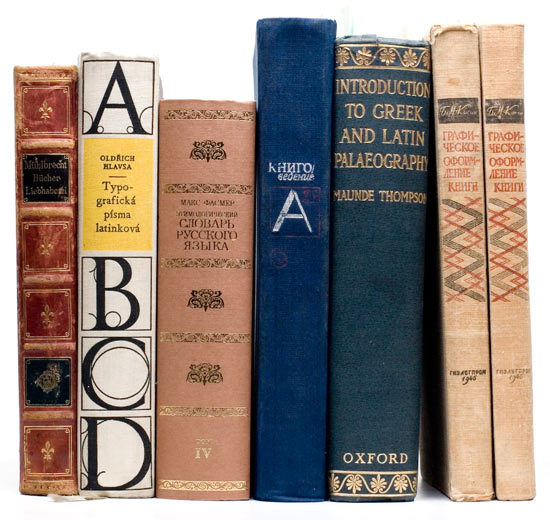 Корешок – место, где сшиты листы книги.
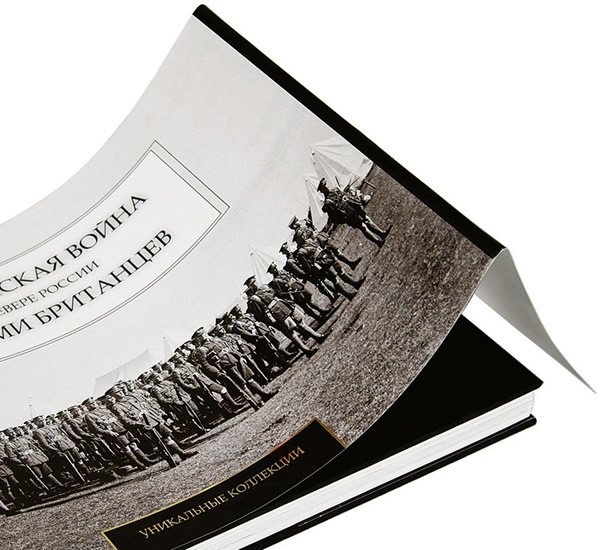 Суперобложка – дополнительная обложка, одеваемая поверх переплета, предназначена для сбережения книги от грязи и повреждений, а также служит её украшением.
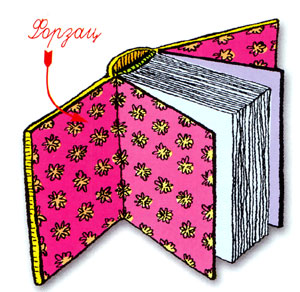 Форзац -  это двойной лист бумаги, соединяющий книжный блок с переплетом.
Титульный лист или титул  - 
первая страница книги на которой, напечатаны  основные сведения о книге:
 автор;
 название; 
 год издания книги;
 издательство;
 город в котором была  
  напечатана книга;
 художник.
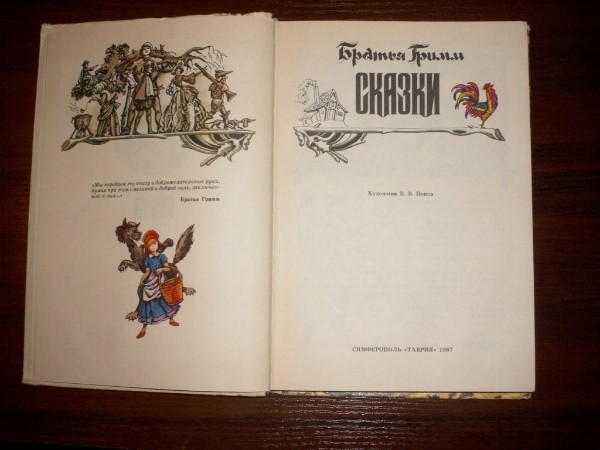 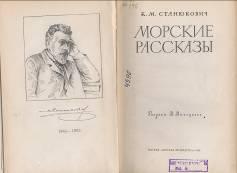 Фронтиспис - 
страница на которой располагается заглавная иллюстрация, которая является иллюстрацией ко всему произведению и выражает основную идею произведения. Помещается перед титульным листом.
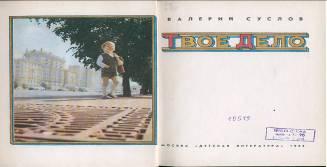 Шмуцтитул - это страница с заглавием крупной части книги (раздела, главы). Заглавие может сопровождаться иллюстрацией, перечнем глав или других разделов этой части, но текст самой части на этой странице не начинается.
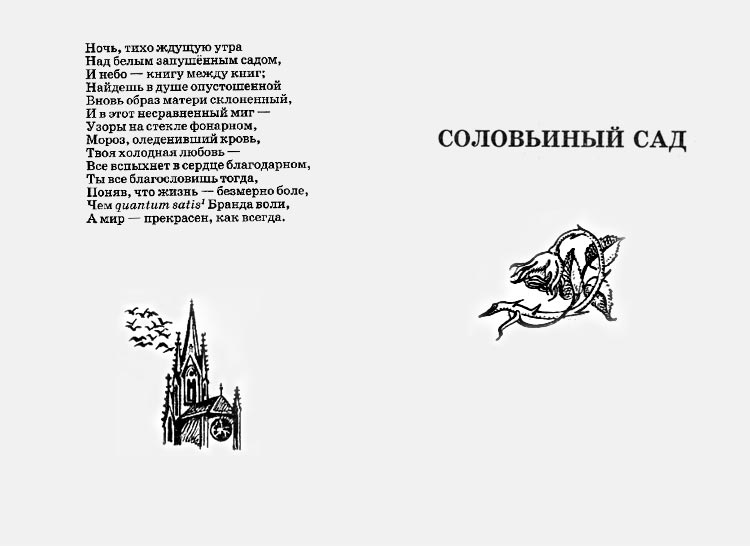 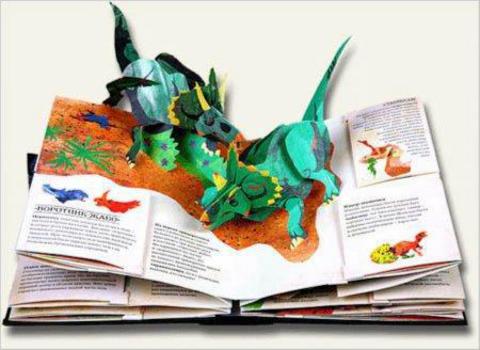 Иллюстрация – рисунок,  фотография поясняющая содержание произведений,  текстов помещенных в книгу.
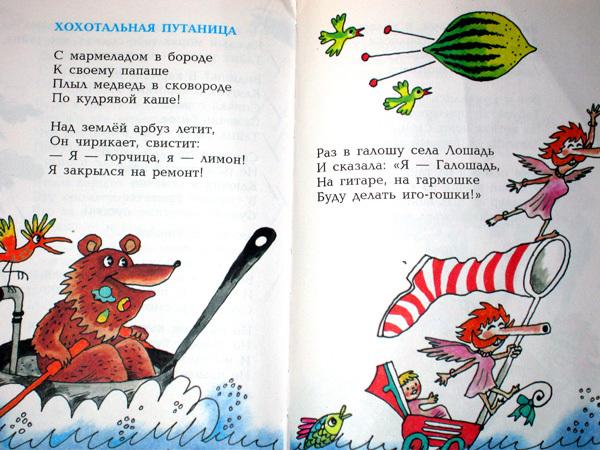 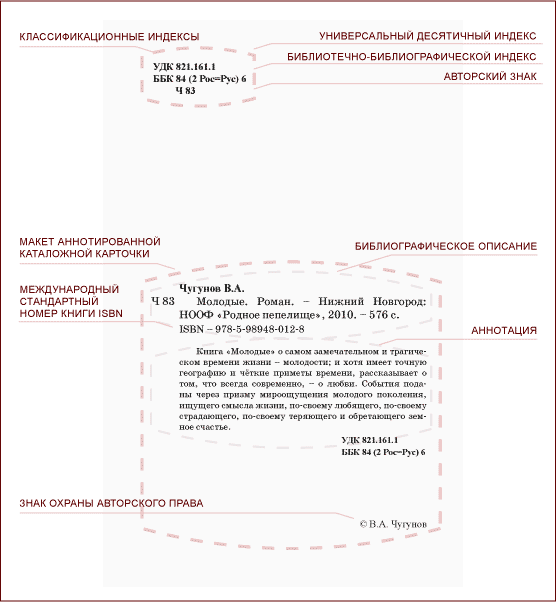 Аннотация - это краткая характеристика книги.  Аннотация может быть краткой, в одно-два предложения или очень подробной и носить рекомендательный характер. В ней кратко раскрывается содержание книги, ее читательское назначение, иногда помещаются сведения об авторе.
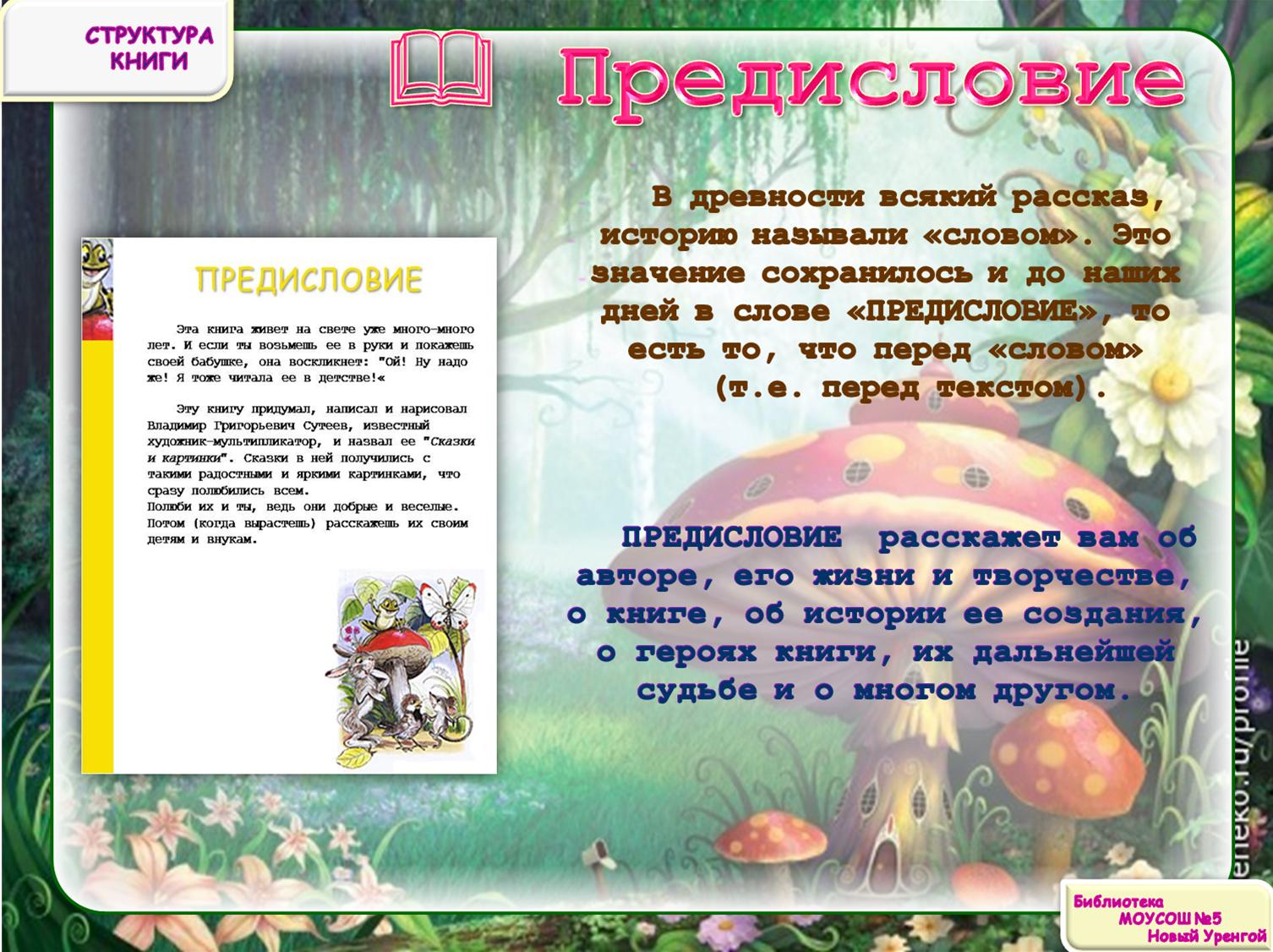 Предисловие
 В древности всякий рассказ, историю называли «словом». Это значение сохранилось и до наших дней в слове «ПредиСЛОВИЕ», то есть то, что перед «словом» (т.е. перед текстом).
Предисловие  расскажет вам об авторе, его жизни и творчестве, о книге, об истории ее создания, о героях книги, их дальнейшей судьбе и о многом другом.
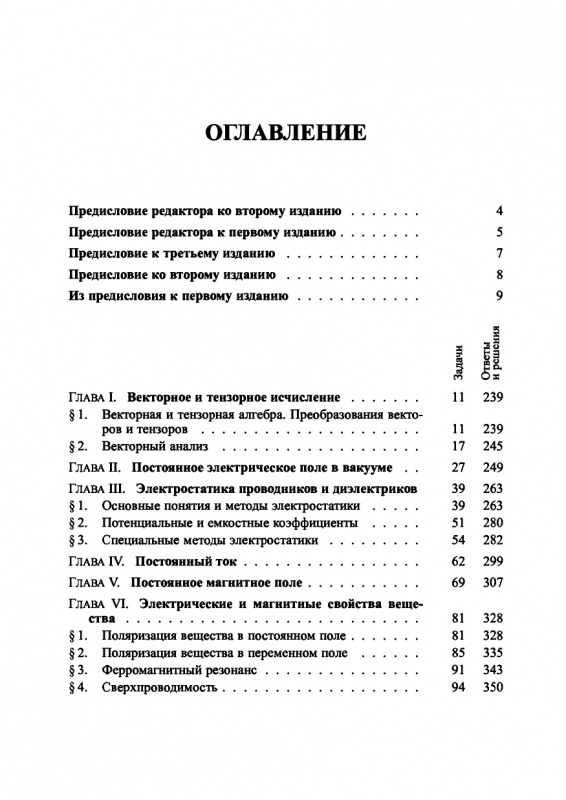 Содержание или оглавление – перечисление всех произведений, глав вошедших  в книгу с указанием страниц, где они помещены.
Алфавитный или предметный указатель– список терминов, фамилий и иных сведений встречающихся в тексте книги.
Указатель располагается в конце энциклопедий и справочников .
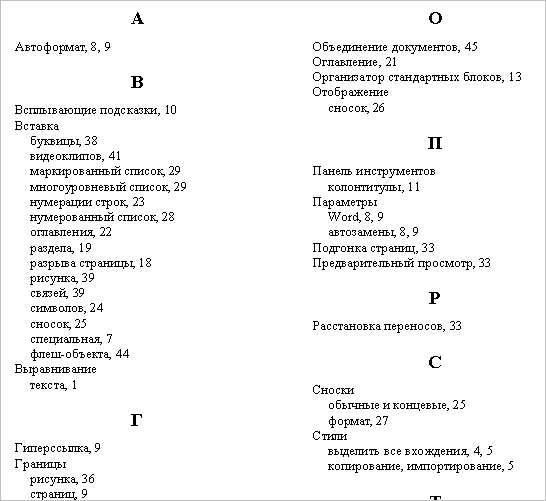 Элементы книги

Обложка или переплет
Корешок
Форзац
Титул 
Шмуцтитул
Аннотация
Предисловие
Иллюстрация
Содержание или оглавление
Алфавитный указатель
Алгоритм беглого просмотра при выборе книг: 

•	Открой титульный лист и прочитай заглавие книги и фамилию автора (может быть, она тебе знакома , и ты знаешь, на какую тему он пишет книги);

•	Найди и прочитай аннотацию на книгу;

•	Просмотри внимательно оглавление(содержание);

•	Бегло прочитай предисловие;

•	Перелистывая страницы, выборочно почитай текст;

•	Рассмотри иллюстрации в книге;

•	Ответь на вопрос: "Хочешь ли ты прочитать эту книгу?"